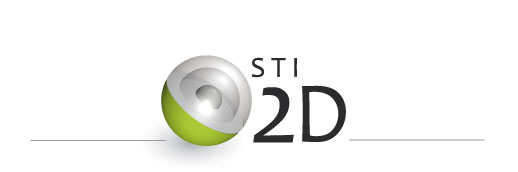 Le dispositif Pairform@nce en STI2D
Bilan et évolutions du plan de formation STI2D 
D Taraud IGEN STI
Le 22 novembre 2011
Axes de la présentation
Bilan et perspectives du dispositif de formation Pairform@nce et des formations en académie
Présentation de l’évolution du module ET10 portant sur l’analyse Fonctionnelle et SysML (groupe de travail représenté par B. Martin)
Pairform@nce
La stratégie retenue
Les points positifs
Les points de vigilance
Les axes d’amélioration
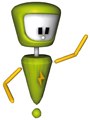 La stratégie retenue
Proposer des parcours de formation académiques et locaux soutenus par des ressources disponibles au niveau national ;

Laisser la liberté à chaque académie d'organiser le dispositif de formation comme elle l'entend et selon ses besoins et ses moyens.
La stratégie retenue
Proposer aux académies d’équilibrer les phases de formation en présentiel et à distance et favoriser les travaux d’équipes d’enseignants d’origines disciplinaires STI différentes, réunies régulièrement au niveau d’une ville ou d’un bassin, pour travailler et produire ensemble des ressources pédagogiques ;

Demander et faciliter la mutualisation des ressources au niveau national, à partir de modules réécrits au niveaux académiques et proposés en complément au niveau national.
Les points positifs
Agenda très contraint respecté.
120 auteurs et les 12 IA-IPR pilotes de parcours, relais naturels du niveau national vers les académies 
Mise à disposition de 96 modules de formation,
Ressources structurées au niveau licence
Engagement académiques forts, plaçant la plan de formation STI2D dans les priorités.
Adaptation académique réussie du plan de formation
[Speaker Notes: Agenda très contraint globalement respecté.
120 auteurs et les 12 IA-IPR pilotes de parcours, relais naturels du niveau national vers les académies pour expliciter les contenus et devenir formateurs académiques.
Mise à disposition de 96 modules de formation,
Ressources structurées au niveau licence (celui des enseignant), leur permettant de découvrir et d'approfondir chaque chapitre du programme.
Engagement académiques forts, plaçant la plan de formation STI2D dans les priorités malgré les diminutions de moyens.
Adaptation académique réussie du plan de formation, selon les situations, les besoins et les moyens des académies étant très différents.]
3 points de vigilance
Le travail collaboratif des professeurs formés en équipe locale
Les formateurs académiques
L’opérationnalisation de la formation
Le travail collaboratif
Le calendrier de mise en œuvre (en cours d’année scolaire) et les réductions de moyens académiques de formation n’ont pas toujours permis de faire vivre la formation comme elle était envisagée, avec une forte composante locale, réunissant des équipes de professeurs d’origines disciplinaires STI différentes, afin qu’ils puissent travailler et produire ensemble.
Les formateurs académiques
L’identification, l’adhésion au projet et la formation académique des formateurs académiques n’ont pas toujours été aussi faciles que cela était imaginé au départ, car le nombre de professeurs STI en surnombre s’est considérablement réduit ces deux dernières années, réduisant ainsi le potentiel de recrutement et augmentant le coût formateur.
L’opérationnalisation de la formation
Le choix initial de proposer des formations au niveau L et de construire des ressources pédagogiques en groupes locaux n’a pas toujours été compris par les professeurs. 
Très vite, les équipes en formation ont regretté que les contenus ne partent pas du niveau des élèves, à partir d’une situation pédagogique concrète, pour pouvoir justifier d’un approfondissement au niveau universitaire. 
Ce constat remet en cause les choix initiaux d’un plan national qui n’est plus modifiable aujourd’hui, mais doit induire des modifications académiques.
Les axes d’amélioration
Anticiper, avec les chefs de travaux, la création de plages de formation locale et de travaux collaboratifs entre pairs
Privilégier la construction, en amont de la formation, des séquences qui donnent du sens aux formations et permettent la mutualisation
Constituer un groupe permanent de formateurs académiques, renouvelé et en veille technologique et pédagogique permanentes
La mutualisation
Au niveau national : faire remonter vers la plateforme Pairform@nce les modules repris et modifiés par l’académie… ils seront relus, expertisés et mis en ligne.Mutualisation indispensable à l’optimisation de la formation!
Au niveau académique : possibilité de créer un   « bac à sable » sur la Plateforme nationale dédié à une académie et servant de plateforme d’expérimentation et d’échanges académiques entre formateurs.
Le nouveau parcours ET10
Remise à plat du module ET10 portant sur l’approche fonctionnelle et les digrammes SysML
Travail d’un groupe de 6 enseignants mené en 6 semaines… merci à eux !
Élimine complétement les scories d’UML, propose des exemples concrets de diagrammes, une ressource pour expliquer leur rôle (techniques et pédagogiques) et justifier les simplifications proposées au niveau STI2D
Présentation par M. Martin, formateur académique dans l’académie d’Orléans-Tours